Student Organization Orientation
Office of Student Life | Fall 2023
Student Life Overview & Introductions
Office Overview
Staff
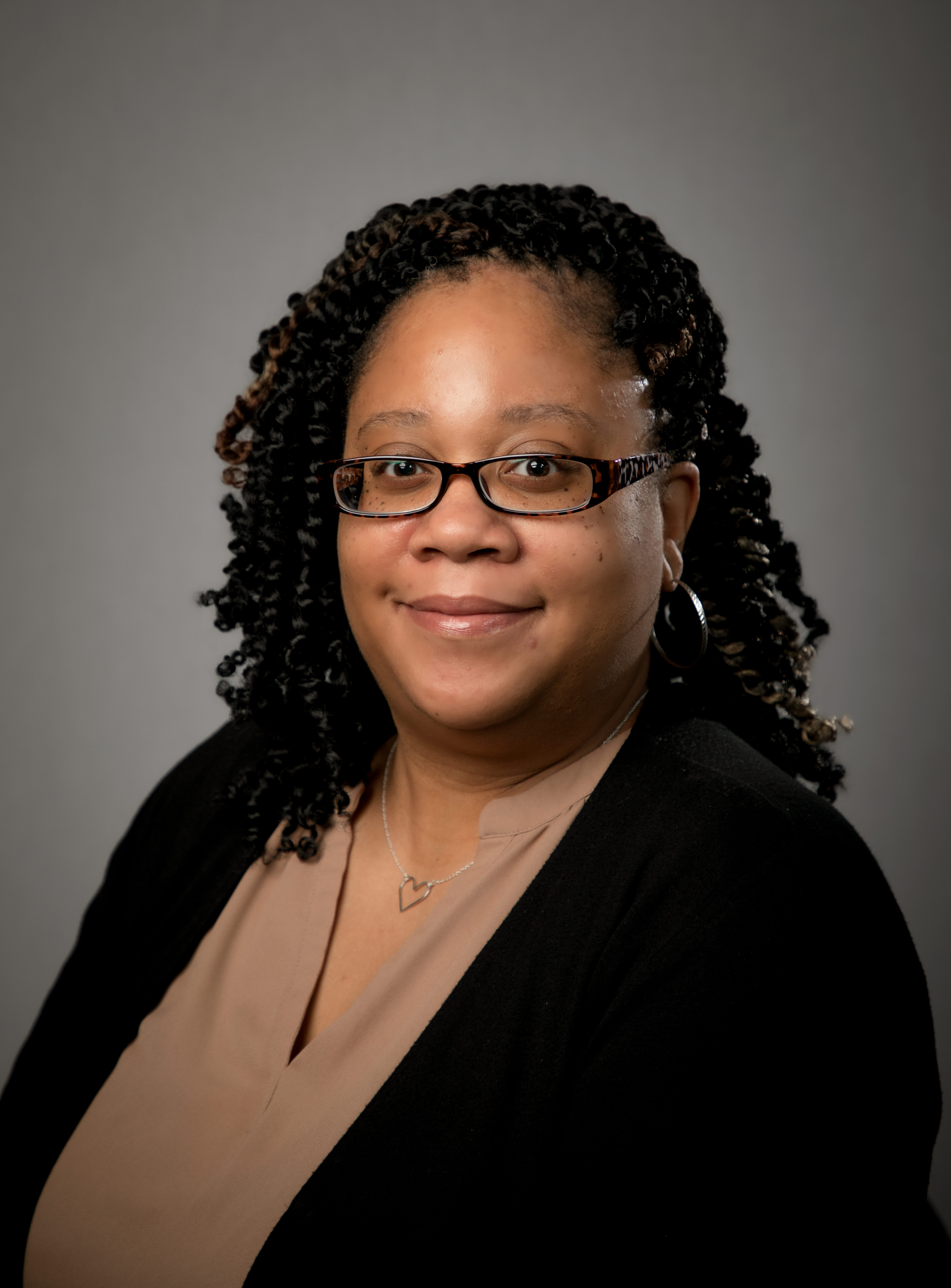 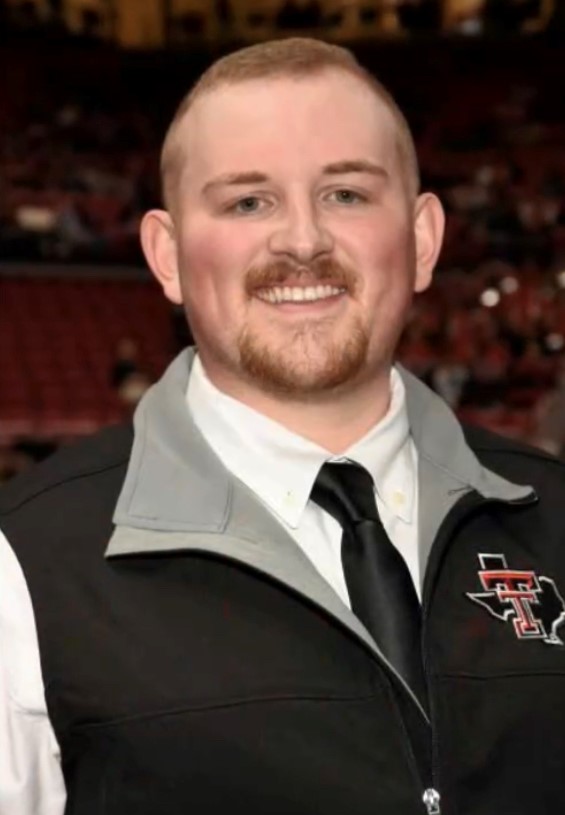 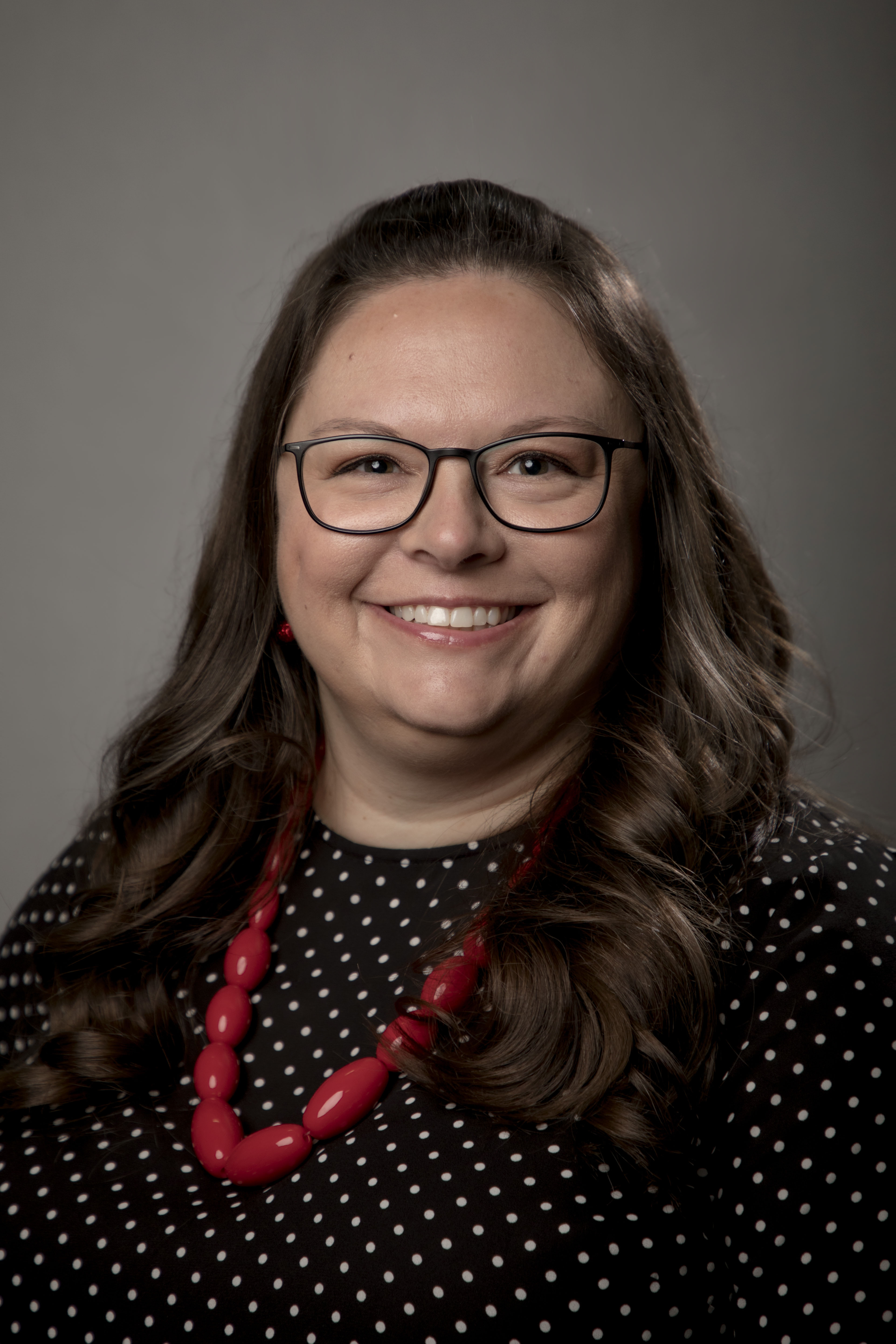 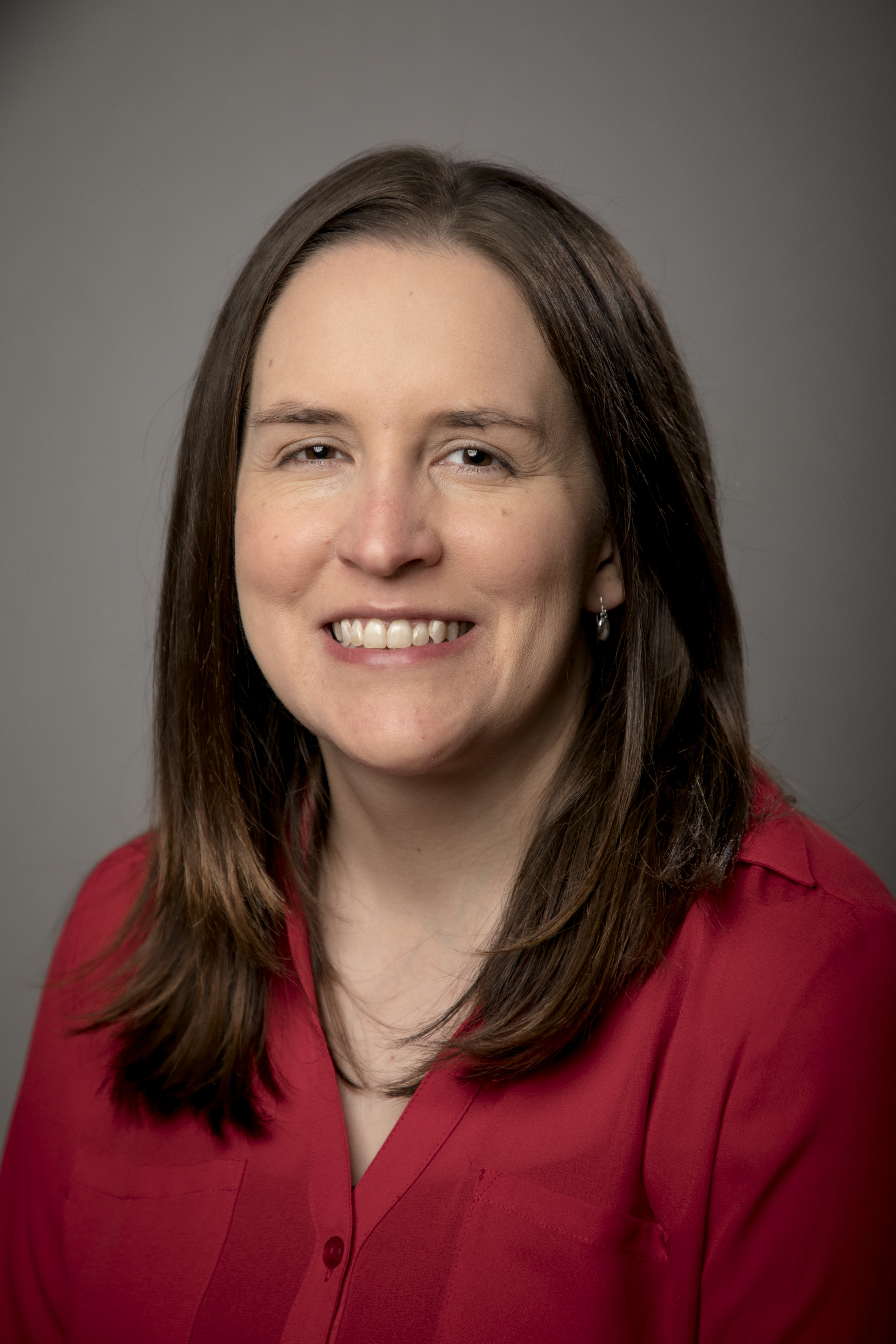 Institutional sga
Represents all schools and campuses
Amarillo & Abilene have campus specific Senate/SGA
2023-2024 Funding Rules & Regulations
Funding Regulations Handbook 
Senate Funding Cannot Pay For
Speaker Payment Procedures
Food Expenditures
2023-2024 Funding Rules & Regulations
Travel
Organization Related/Sponsored
10 or More Students – Travel Card
Less than 10 – Reimbursement Process
Travel Process Documents
Sga special projects fund
Funds student organizations that are brand new or that have run out of funds.
For a one-time or unforeseen need
Form can be located in HSC Net under the Forms tab – SGA Special Projects Fund Request
Medicine organizations must first request from the Dean’s Contingency Fund (through MSG & SOM Dean’s Office)
Promotional Item purchase process
Approved Vendors 
TTUHSC Printing Center
Advanced Graphix
Scarborough Specialties
Design must be approved by Marketing
Payment is completed through a Purchase Order (check or direct deposit)
Reminder on purchases
Our office must handle all purchases on your Senate account
DO NOT make a purchase yourself
Personal Reimbursements are Not Allowed
If purchase is using on-campus Agency Funds (SOM groups), please use the Spending Request Form – Medicine Organization Agency Funds Only in HSC Net
Senate spending requests
Purchase Request System in HSC Net
Must submit at least 2 weeks prior to event/meeting 
If for a Speaker or large event, please submit at least 30 days prior. 
Our office will contact you with any questions for any further information we need
Purchase request process
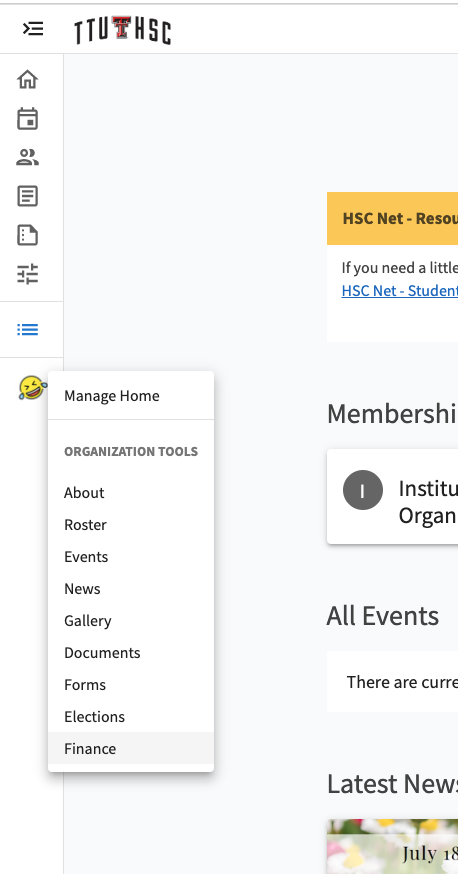 Go to the Finance Tab
Click “Create Request”
Select “Create Purchase Request”
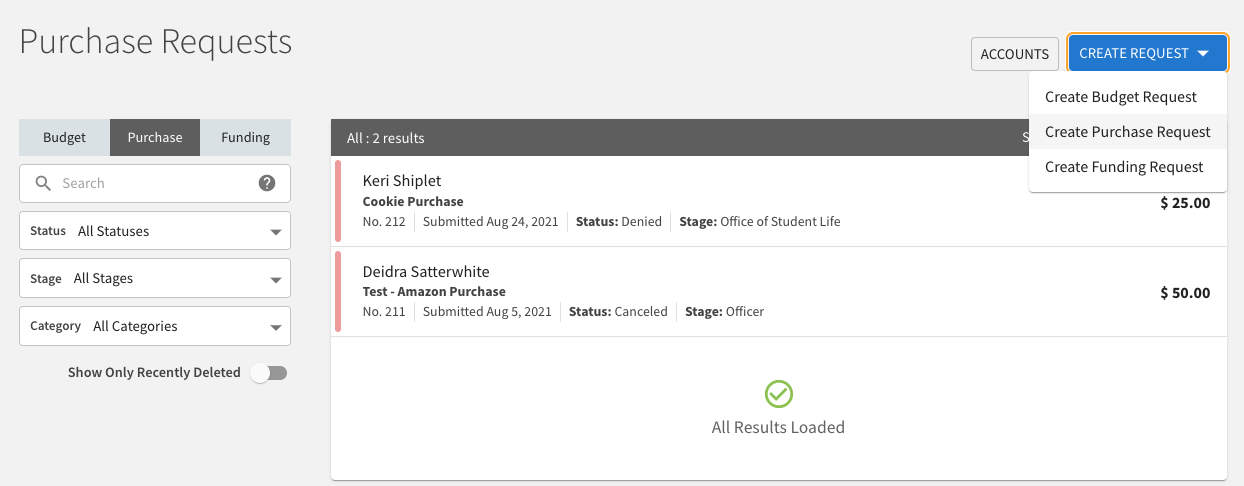 Purchase request process
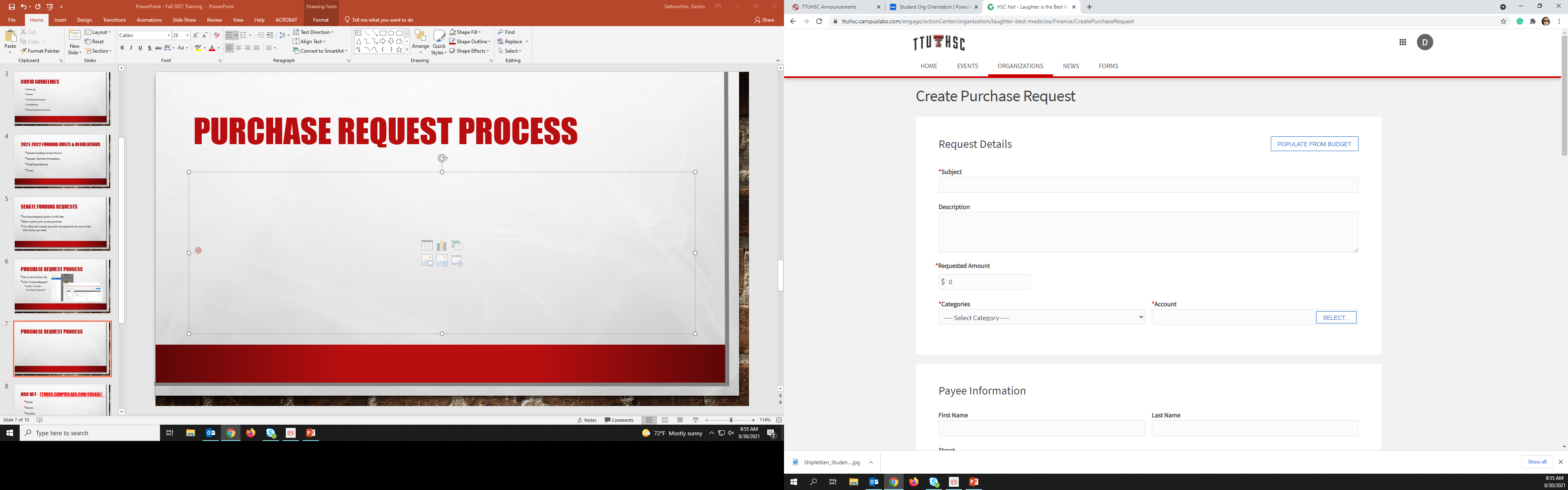 Enter Request Information
Select your Senate Account
If a Multi-Campus org, please select the correct Campus’ Senate Account
Purchase request process
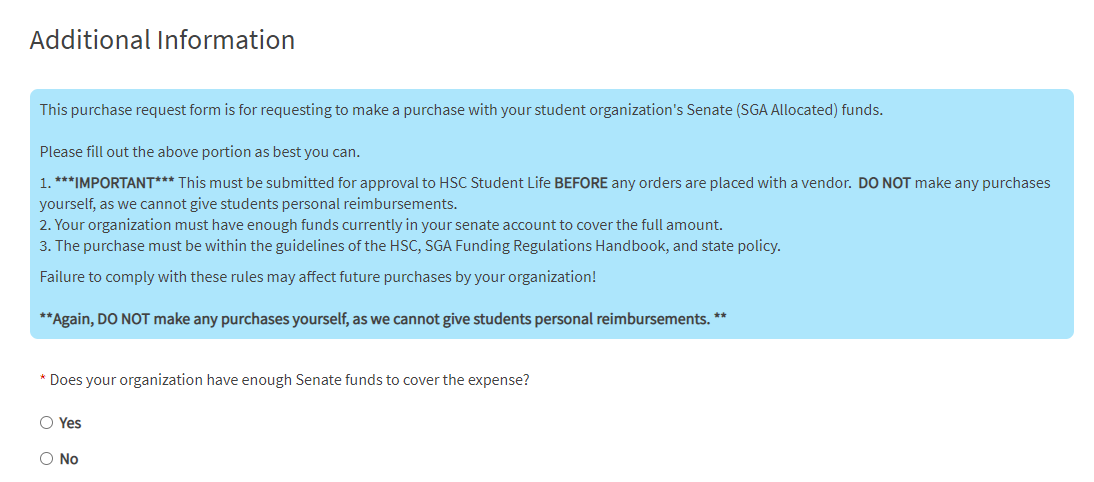 Additional Information section
Follow instructions for the type of purchase you are requesting.
Once finished, click “Submit Request”
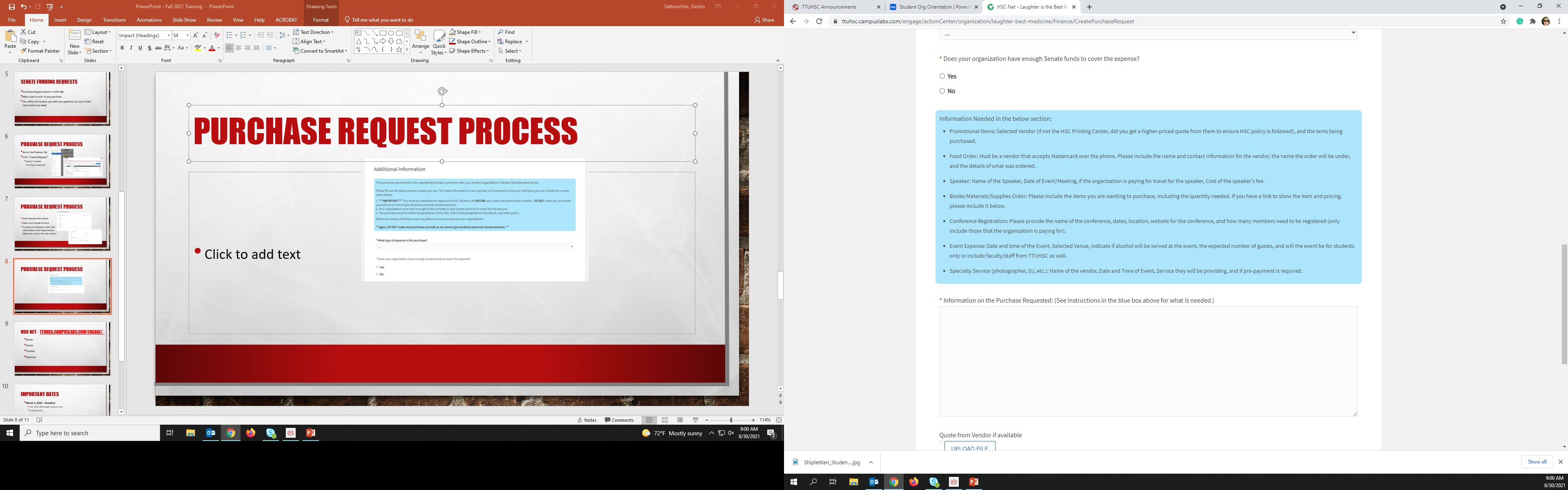 HSC Net - ttuhsc.campuslabs.com/engage/
Roster
Events
Finance
Elections
Funding contract
Sign and Email to Student Life (student.life@ttuhsc.edu) 
President, Treasurer and Advisor 
Must be returned to Student Life for Senate spending to begin
Key Reminders
2-Week Deadline for Purchase Requests
Items purchased with Senate funds cannot be sold. 
Rosters
Travel Forms
Officer Transition
Reminders
Use of TTUHSC name
Contacting Media
Important dates
March 1, 2024 – Deadline
2024-2025 SGA Budget Request Form
Re-Registration
June 7, 2024 – Deadline 
Major Senate Expenditures
August 2, 2024 – Purchase Request Deadline 
Final 23-24 Year Senate Expenditures
Questions?